Particle Physics Faculty Meeting
Agenda
News/Update
Roundtable
BAE Hire
ALPHA BAE position filled
Andrea Capra is the successful candidate
Postdoc at TRIUMF since 2016 in 
   working on ALPHA(-g) and Darkside-20k
PhD from York University in 2016
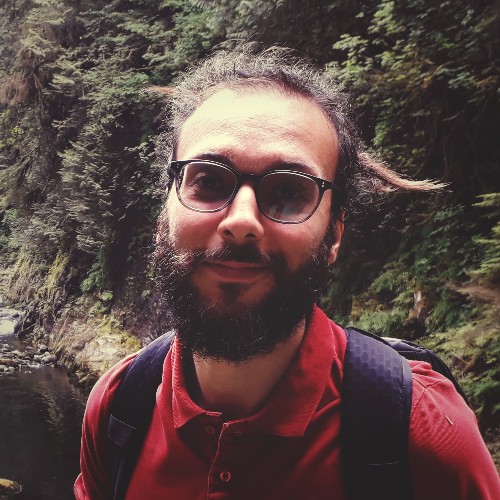 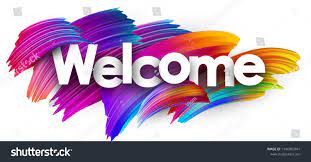 Fermilab g-2
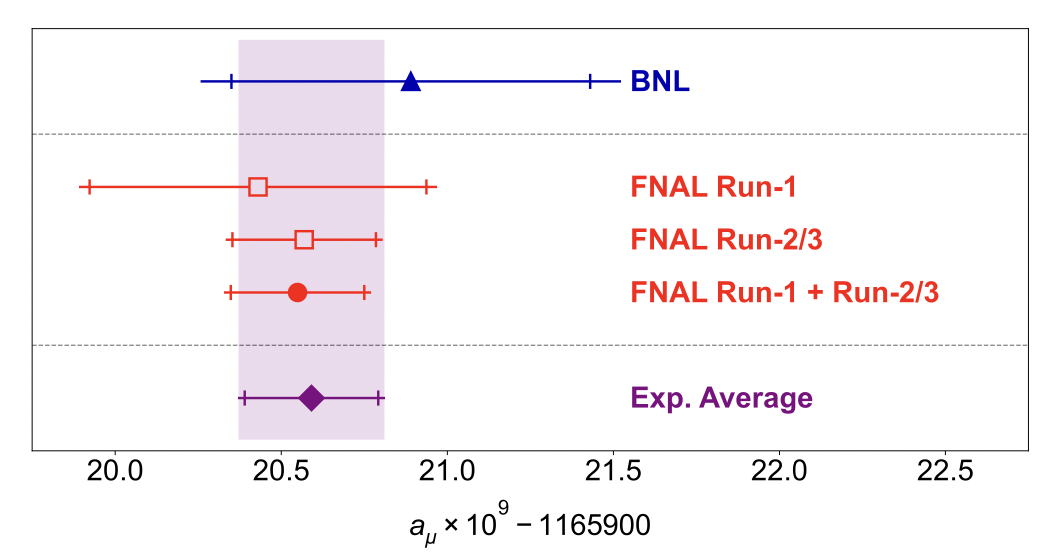 Science Week
Thanks to all the speakers for excellent talks!

5 Year plan
Pre-budget submission



https://www.triumf.ca/sites/default/files/2023-PBS-Pages-01%20%281%29.pdf
“Complementing the new frontiers of science that will be unlocked with ARIEL and IAMI, the pivot towards mission-driven centres of excellence in areas, such as quantum, green technologies, detectors, and data / artificial intelligence, will position Canada to quickly and effectively respond to emergent challenges”
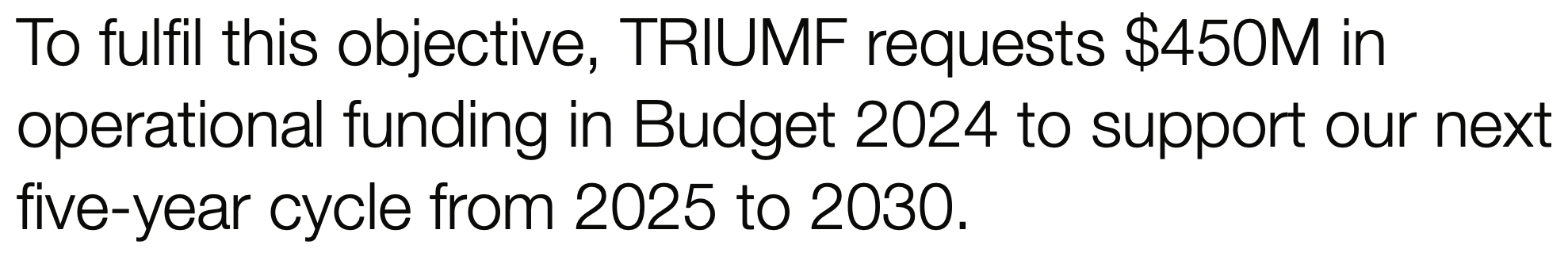 IN2P3 Visit
August 28th tour and talks

The delegation will include
Reynald Pain, IN2P3 director
Ursula Bassler, IN2P3 scientific director in charge of international collaborations 
Marcella Grasso, IN2P3 scientific director for nuclear physics
Arnaud Lucotte, IN2P3 scientific director for accelerators and technology

Focus is on Accelerator and Nuclear Physics
Asked to give a 20+10min talk on Particle Physics
Plan on highlighting connections to IN2P3 and France in general, so please let me know if you have existing collaborations, items of interest
Today’s seminar/colloquium
Speaker:   Marc Fortin (NSERC)Title:     NSERC: How do we fund discovery?Abstract: We invite researchers for a short summary on the latest news from NSERC and a discussion/consultation on funding discovery, research, and students. Dr. Marc Fortin, Vice-President, Research Grants and Scholarships Directorate at NSERC, will present a summary of NSERC's funding for discovery grants and scholarship programs. The presentation will be followed by a general discussion about ways to build funding for discovery research.
AOB
Round Table
ATLAS
T2K/HyperK
TUCAN
ALPHA 
SuperCDMS
DarkLight
n-EXO / PHORWARD
PIONEER
NA62
P-One
SNO+
HALO
g-2
Belle
Theory
Next Meeting
Sep 14th